Figure 1. Visually evoked onset response latencies of cells in areas V1 and V2 of old and young monkeys in response to ...
Cereb Cortex, Volume 15, Issue 4, April 2005, Pages 403–408, https://doi.org/10.1093/cercor/bhh143
The content of this slide may be subject to copyright: please see the slide notes for details.
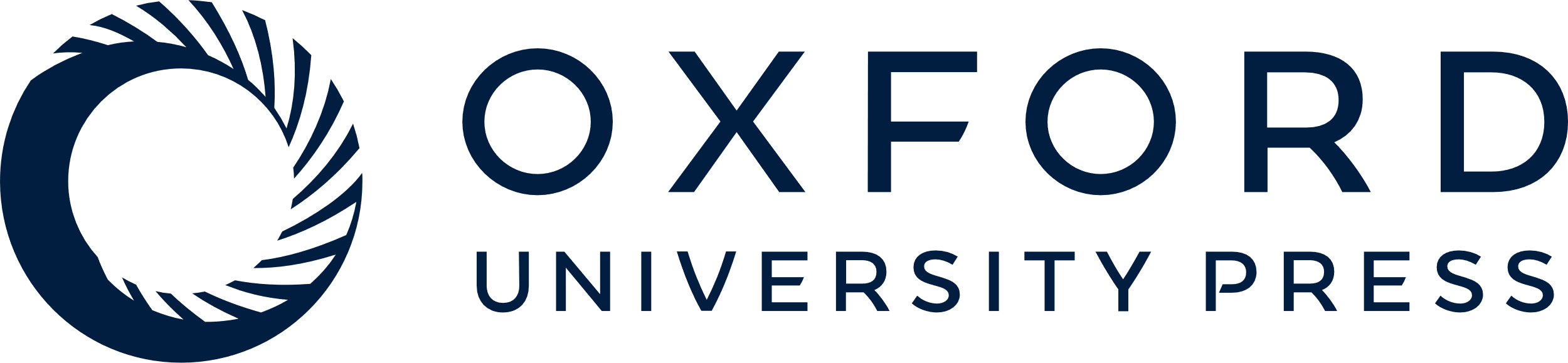 [Speaker Notes: Figure 1. Visually evoked onset response latencies of cells in areas V1 and V2 of old and young monkeys in response to flashing, non-drifting stimuli. Fifty stimulus presentations were employed for both old and young monkeys in all cases. Notice that the latencies of cells in layer 4 do not differ in young (A, B) and old (E, F) animals. This was true in layer 4Calpha (A, E) as well as in layer 4Cbeta (B, F), indicating that layer 4 cells receiving inputs from both the magnocellular and the parvocellular layers of the lateral geniculate nucleus exhibited normal latencies. Spontaneous activity was, however, higher for old layer 4 cells (see also Schmolesky et al., 2000). Outside of layer 4 the latencies of cells in area V1 are longer in old (G) than in young (C) monkeys. The difference in latency between cells in area V2 of old (H) and young (D) animals was even greater.


Unless provided in the caption above, the following copyright applies to the content of this slide: Cerebral Cortex V 15 N 4 © Oxford University Press 2004; all rights reserved]